Tiết 4
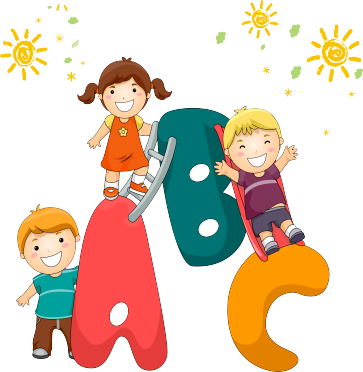 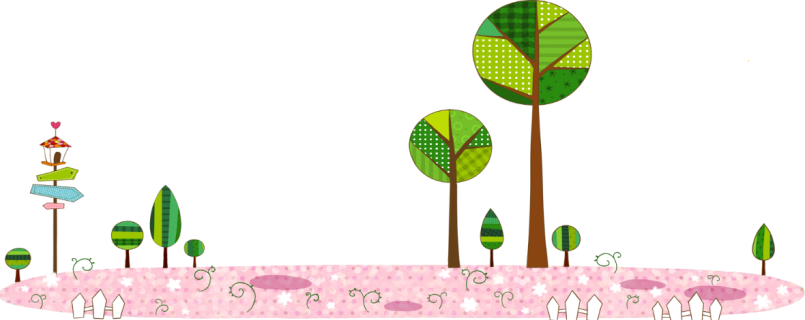 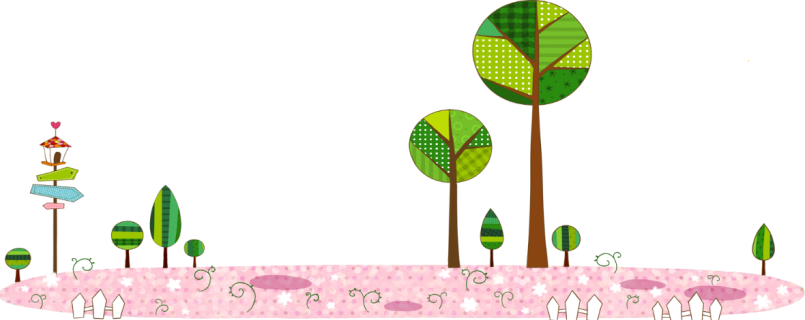 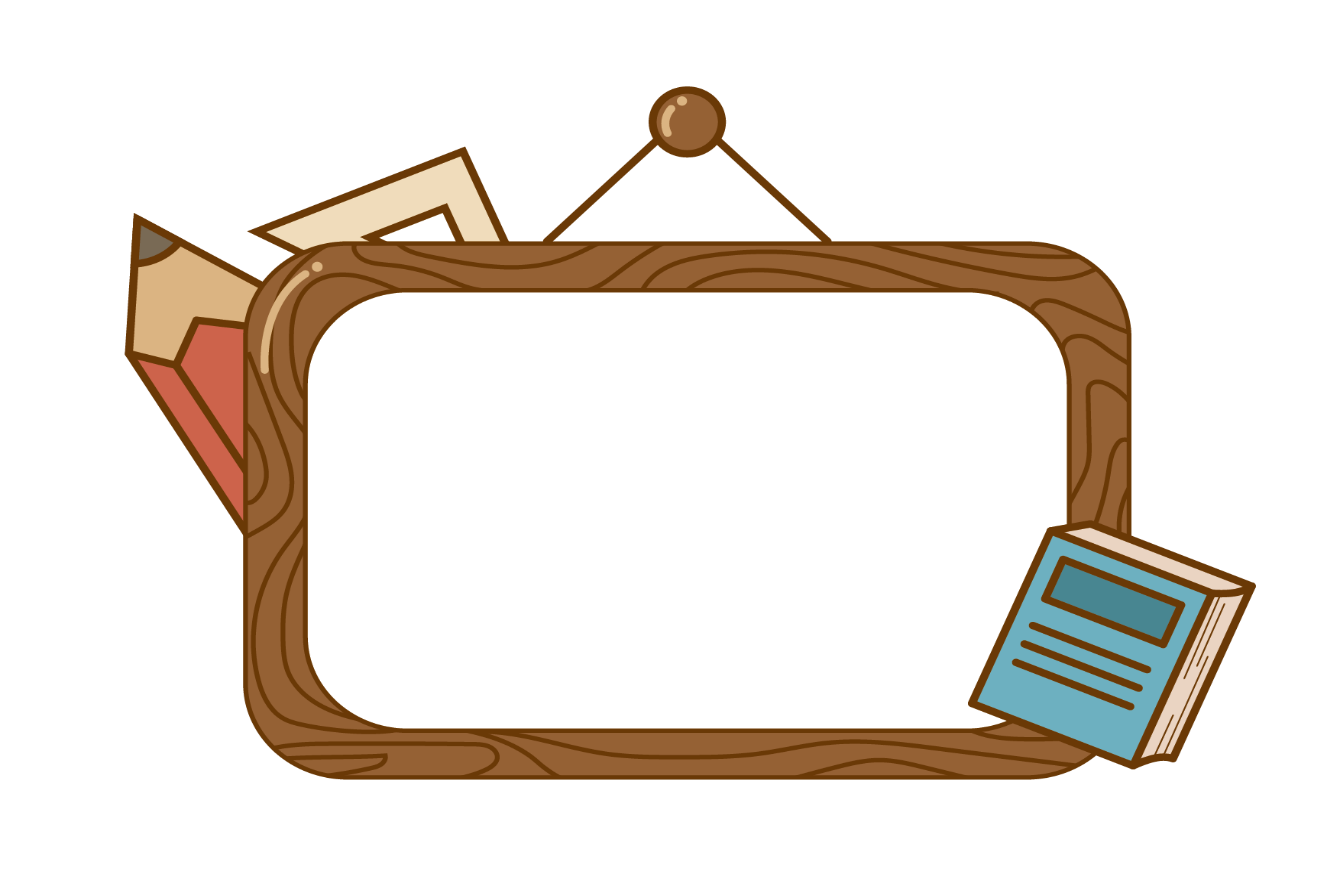 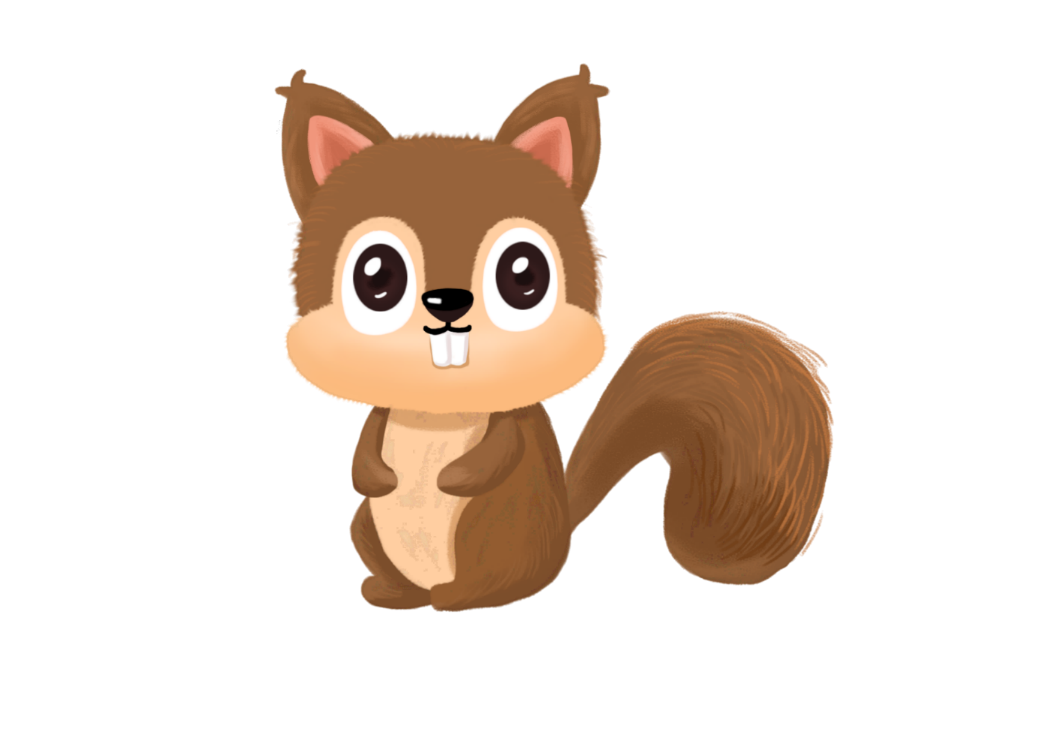 Nói và 
nghe
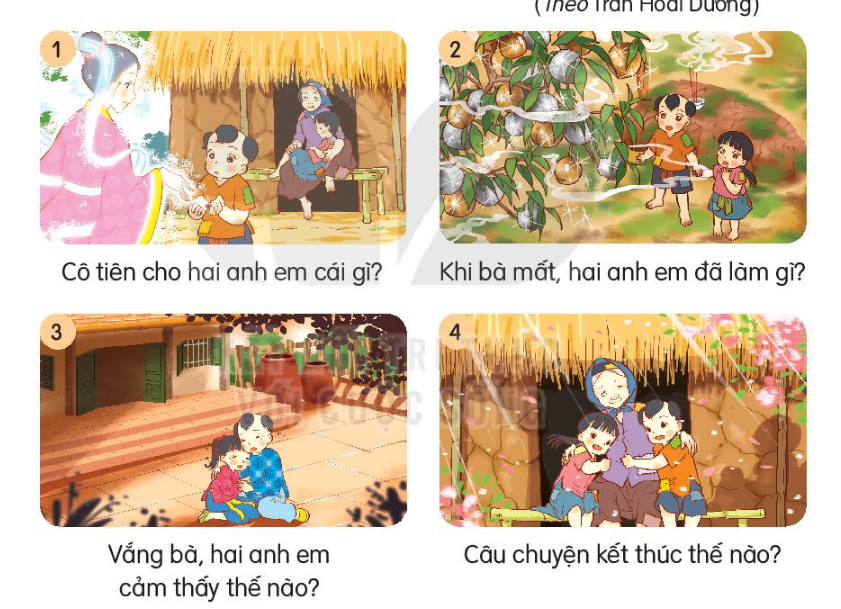